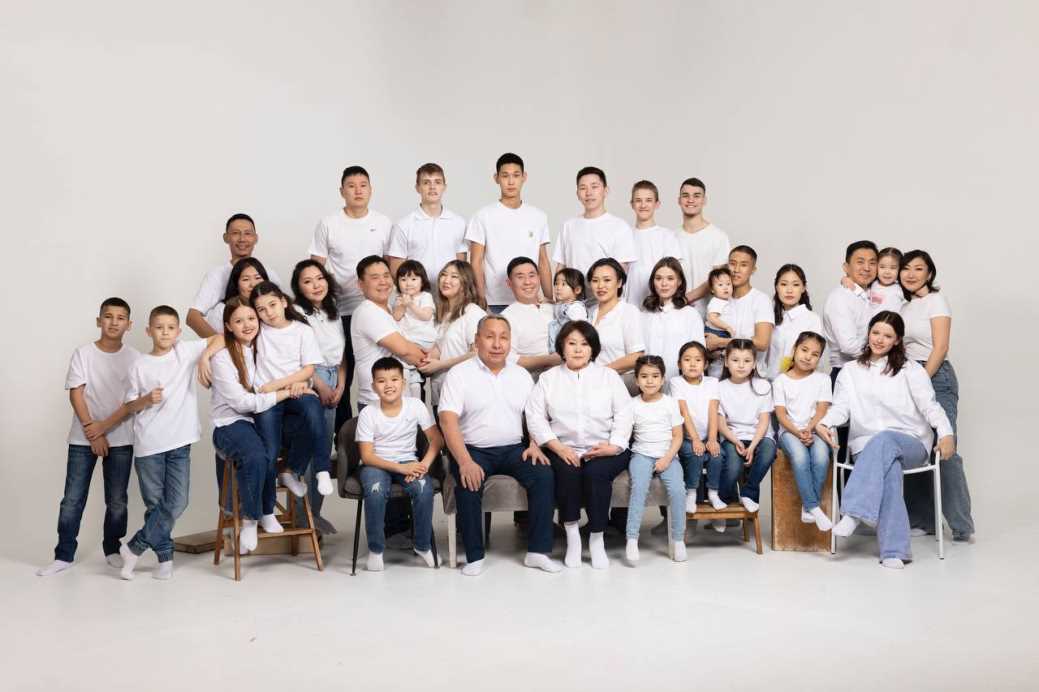 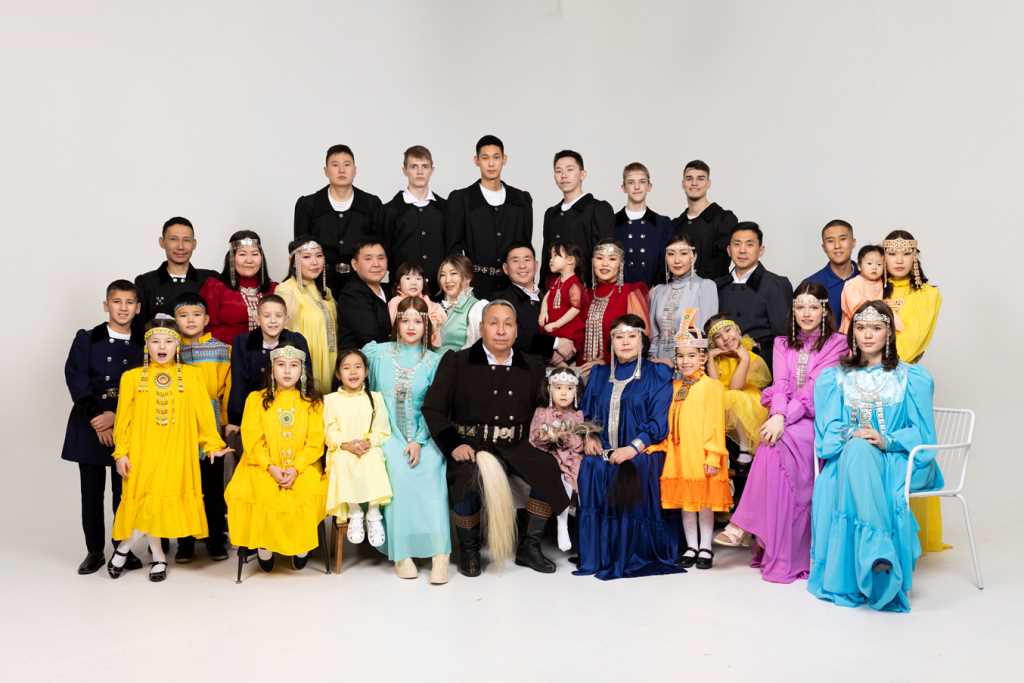 Наша большая и дружная семья
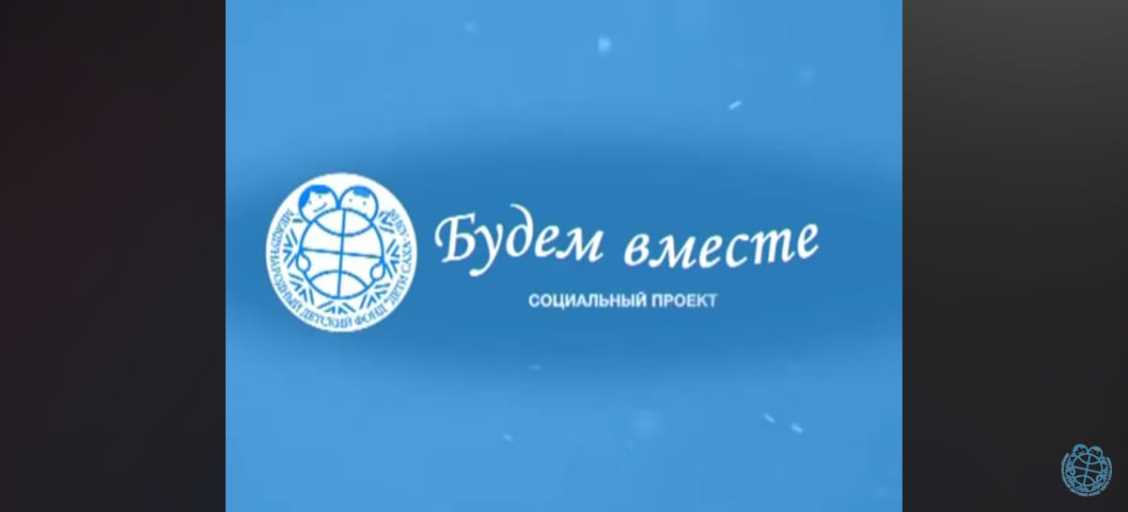 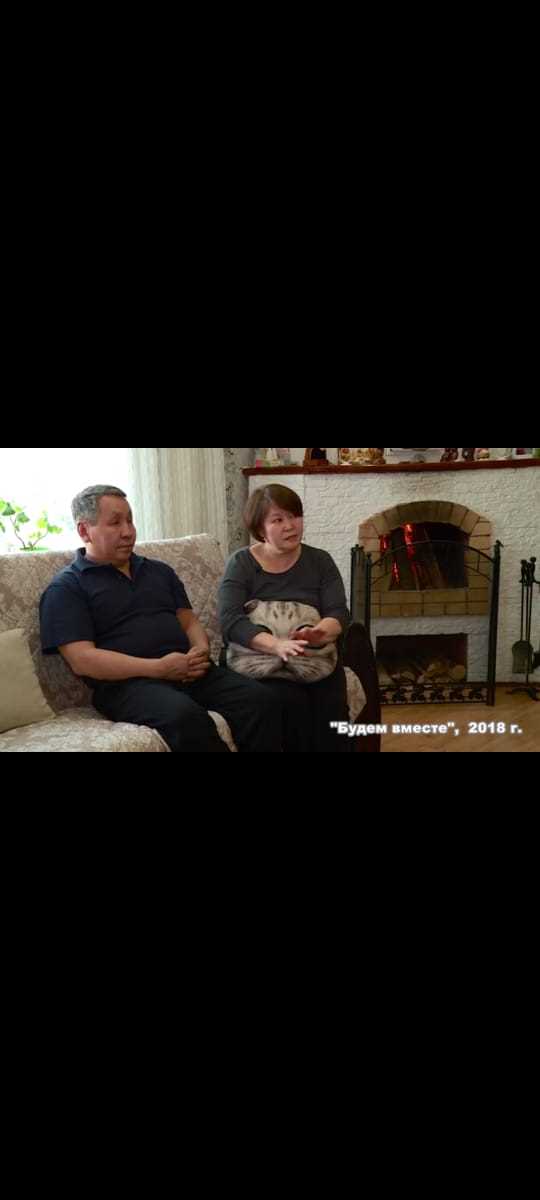 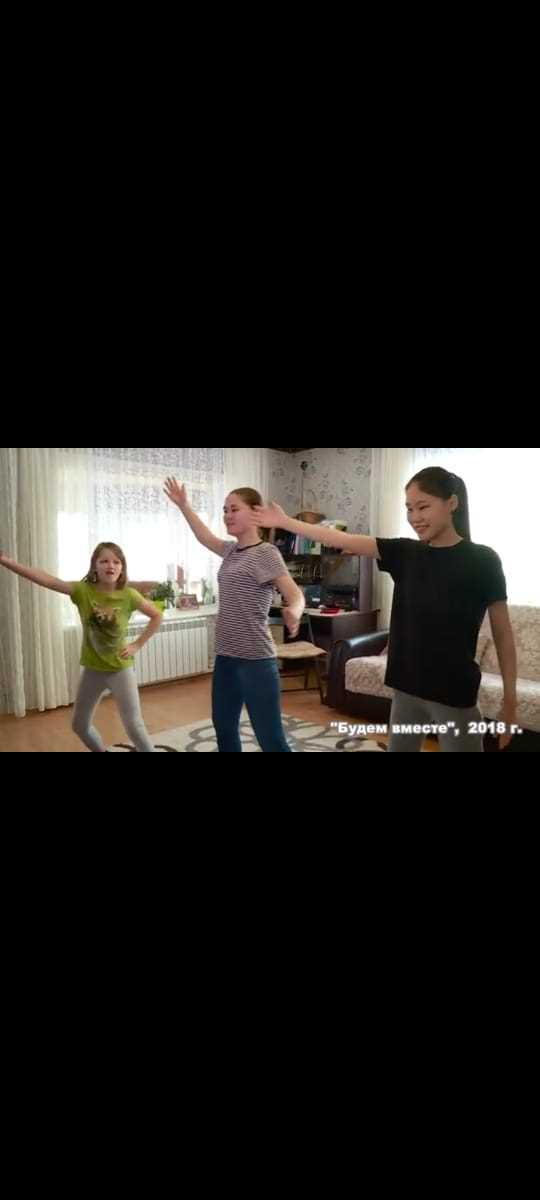 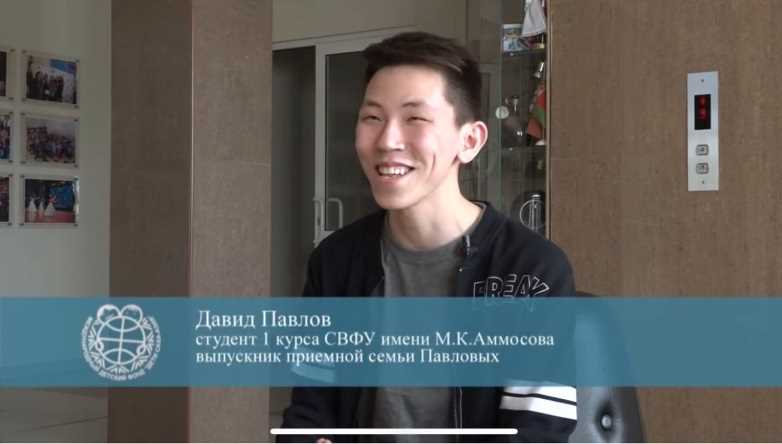 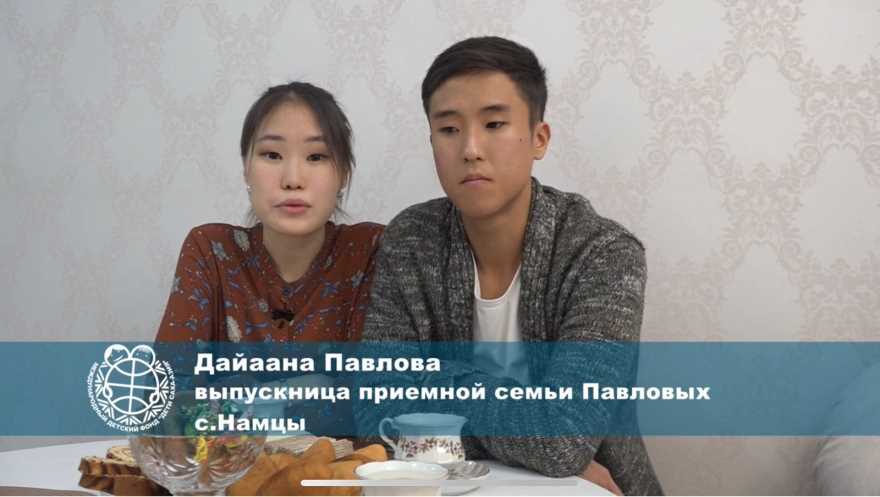 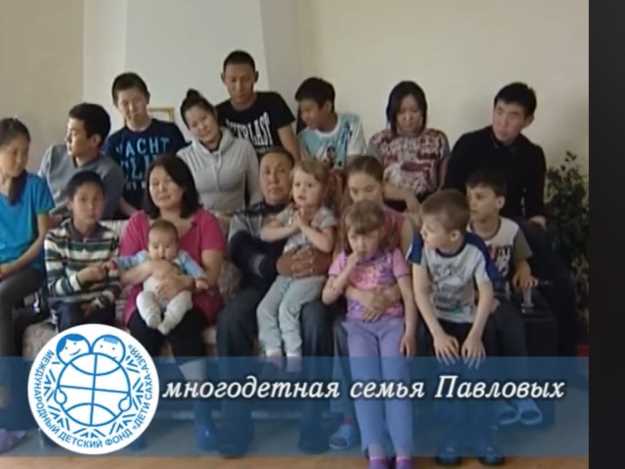 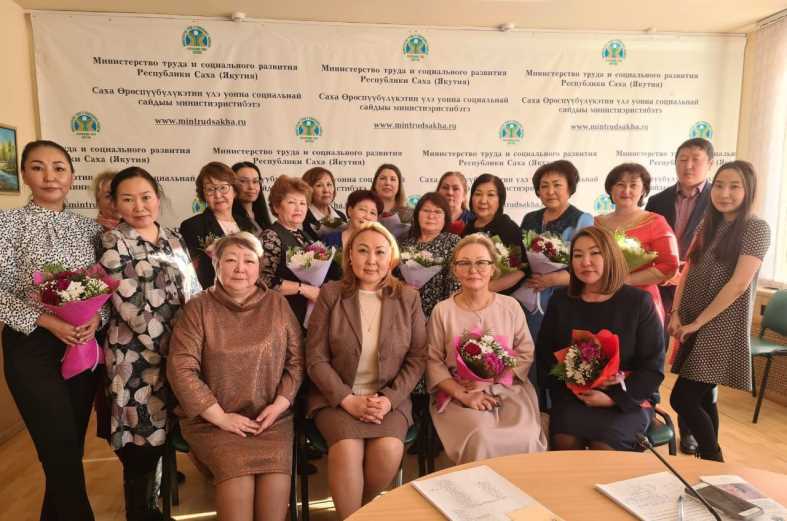 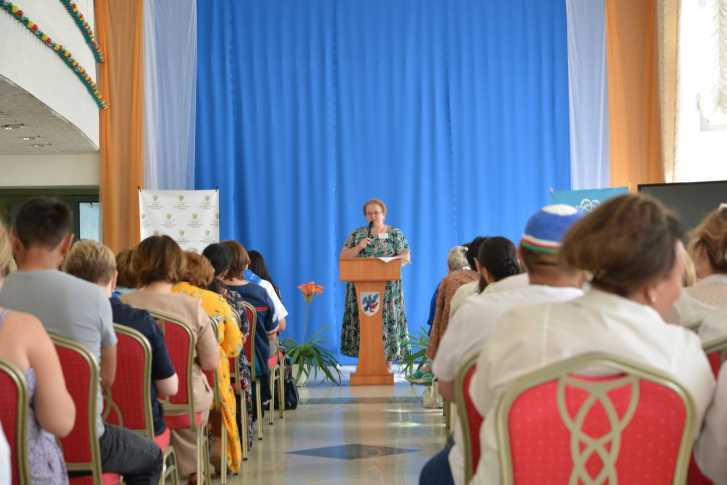 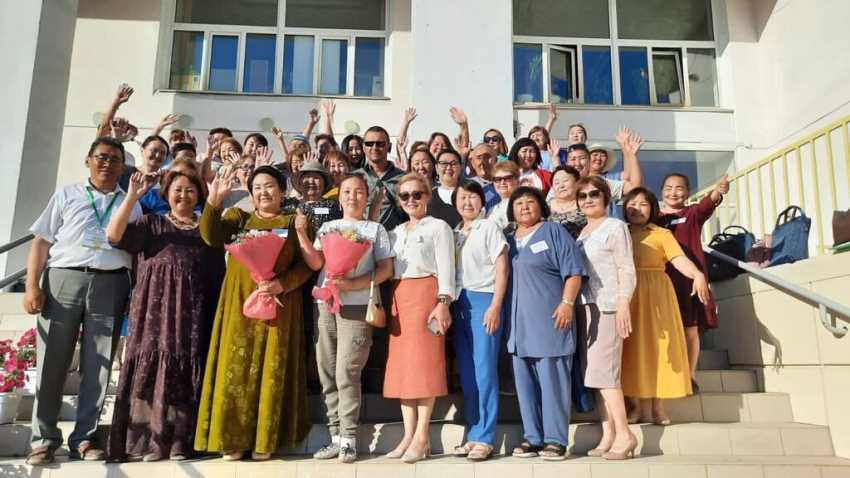 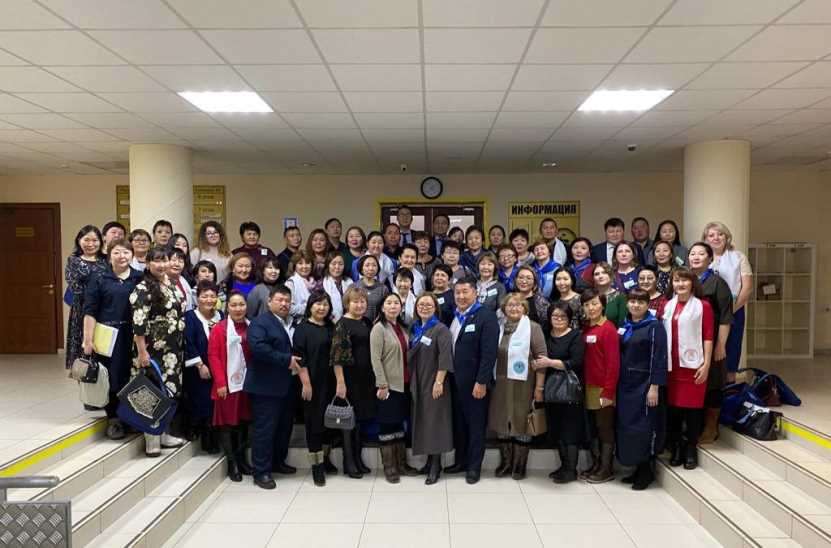 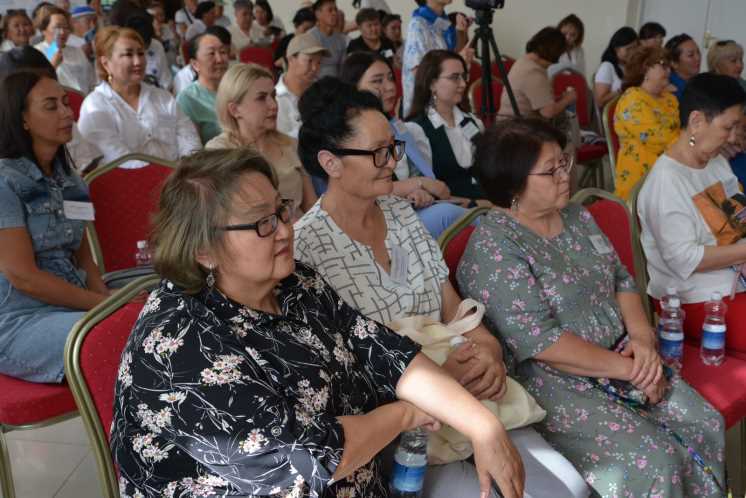 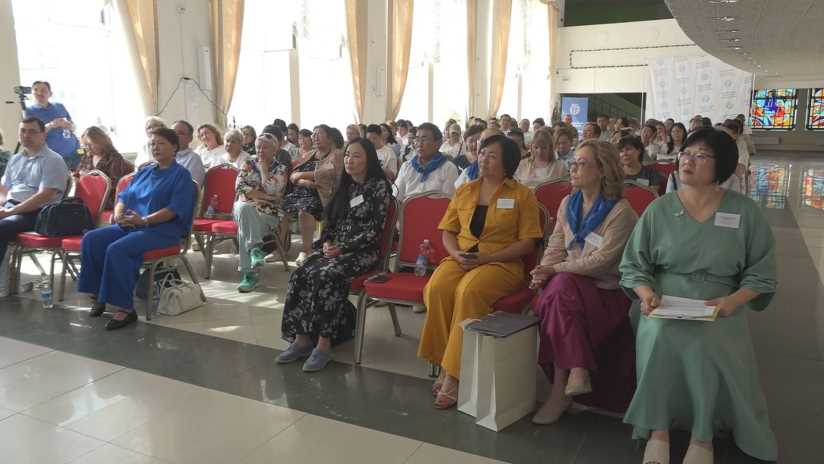 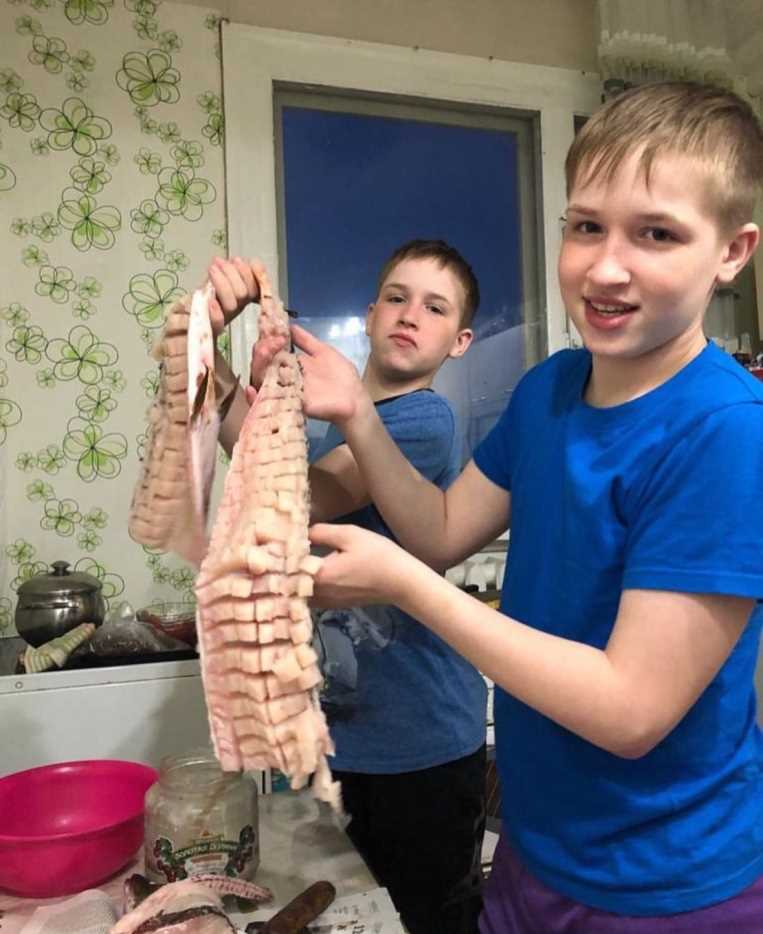 Гуменюк Артур и Богдан
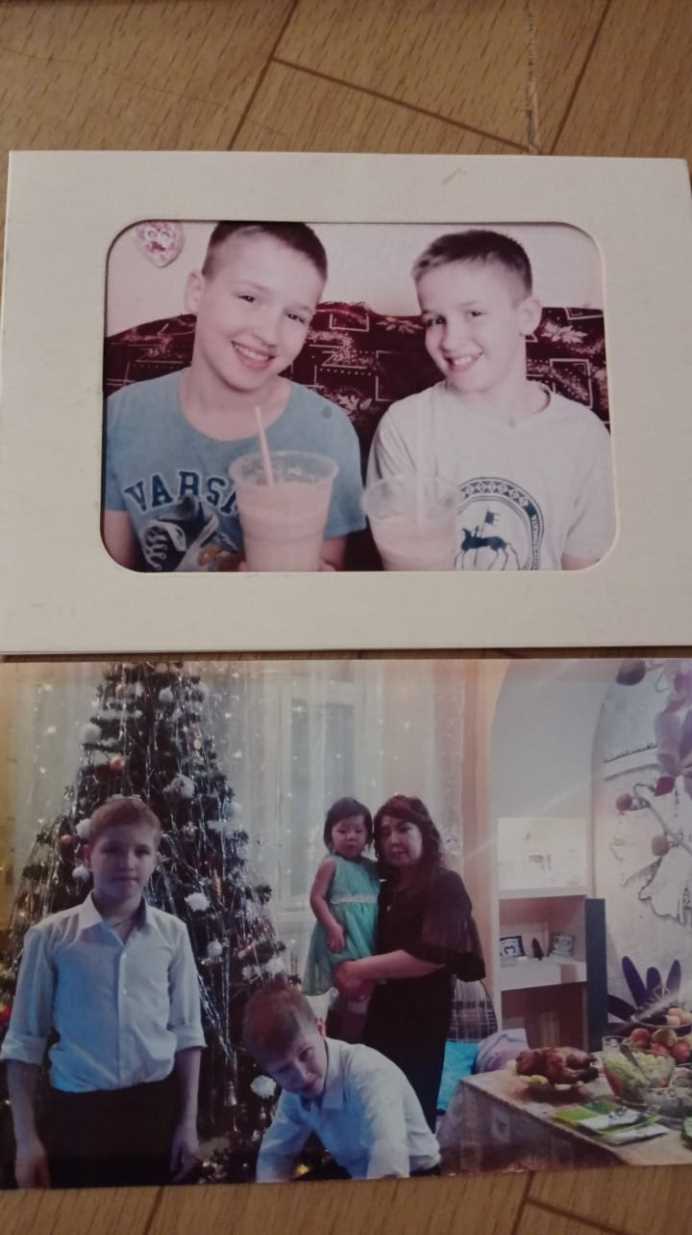 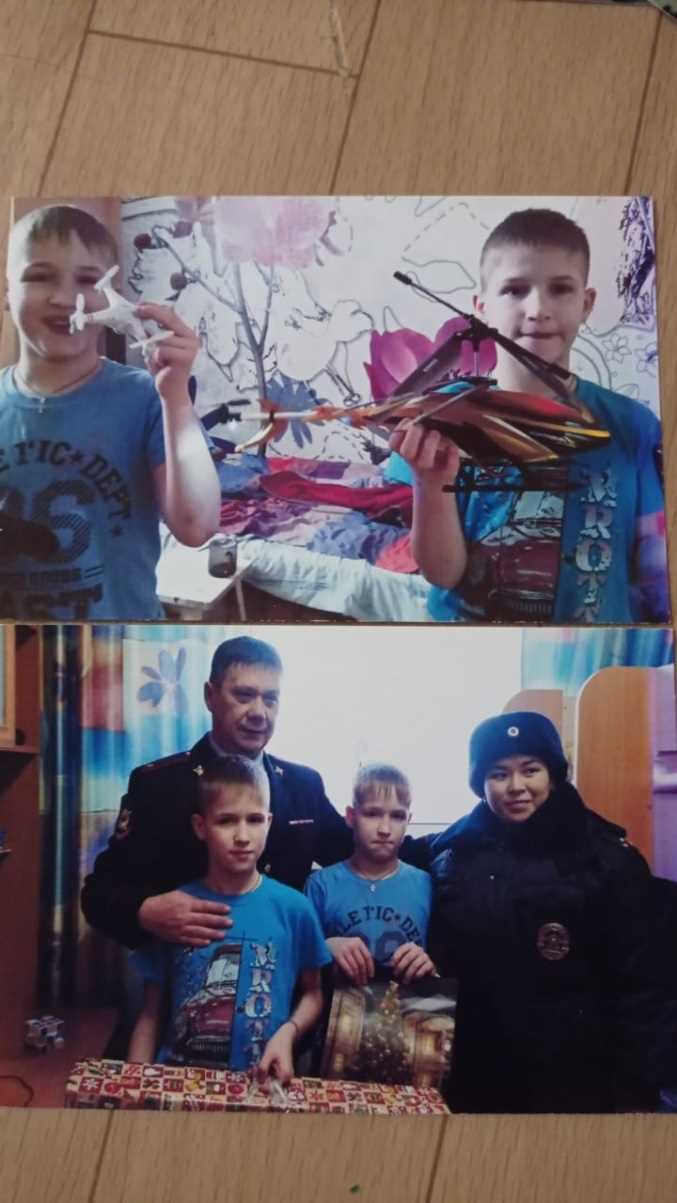 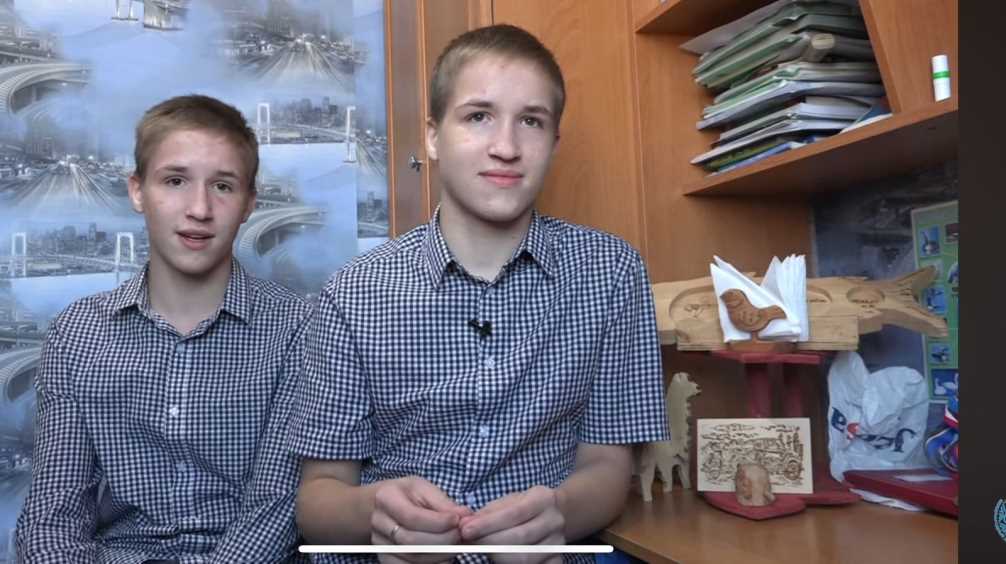 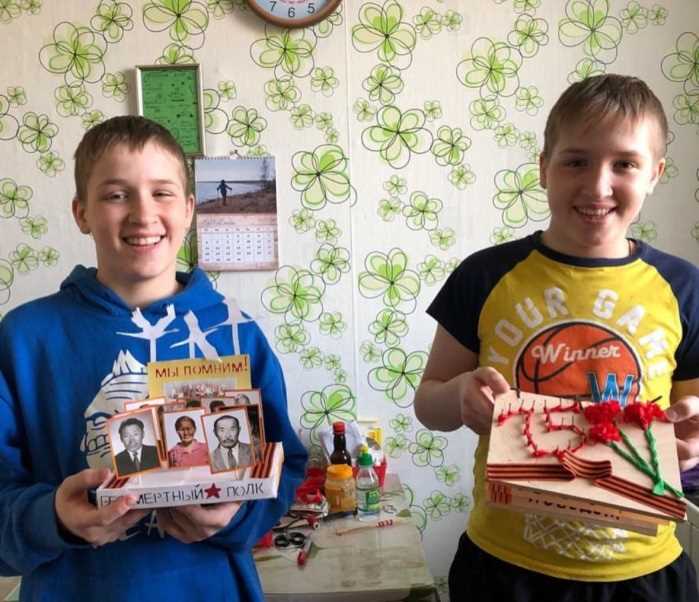 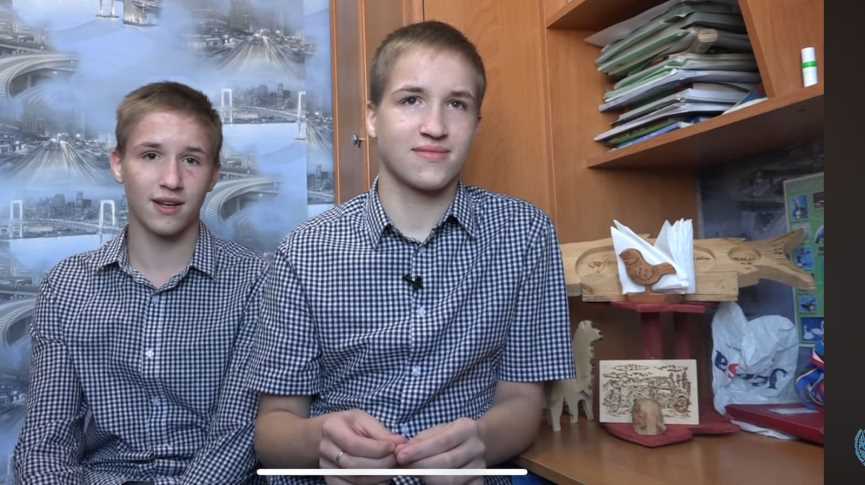 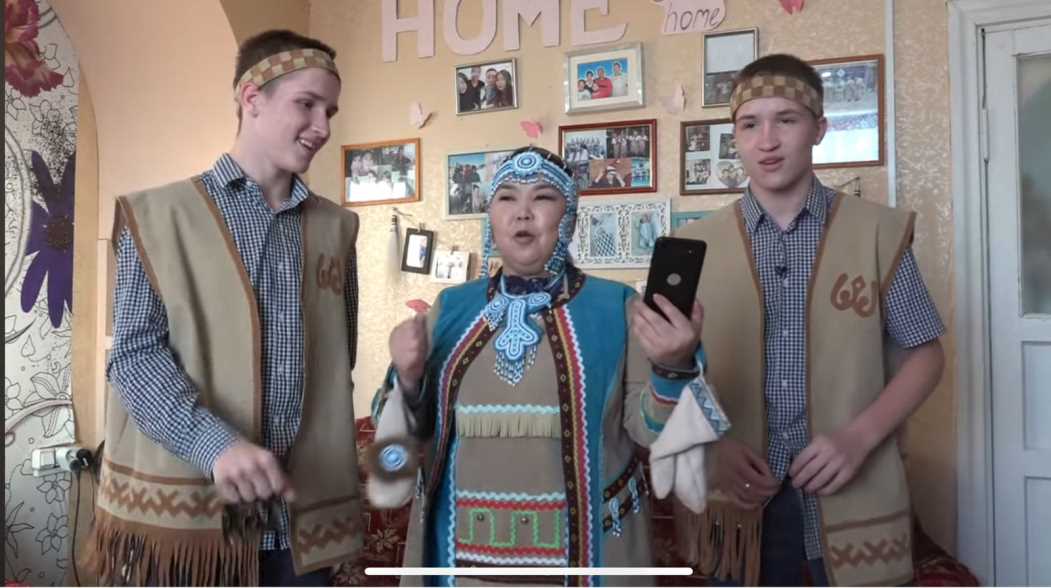 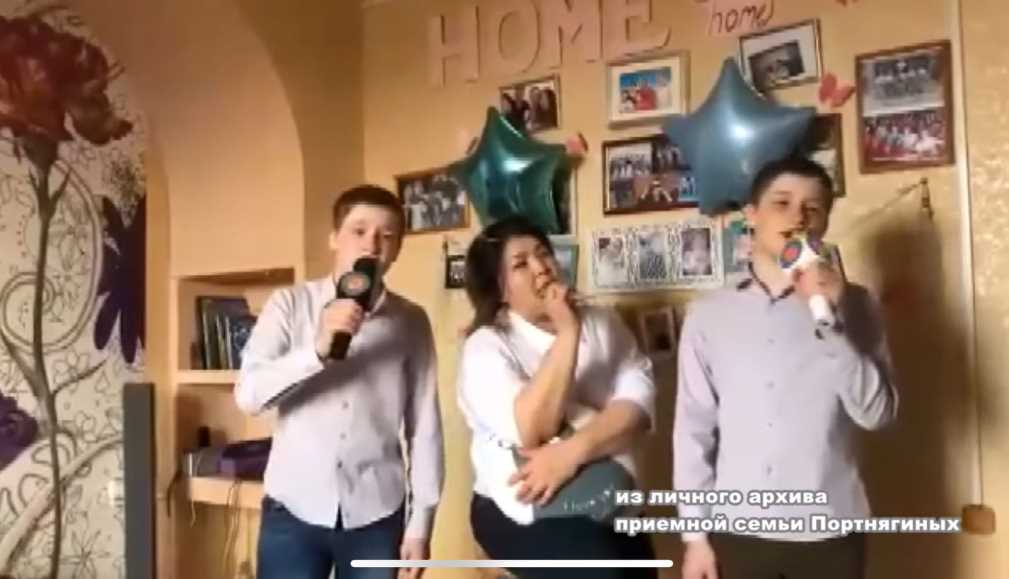 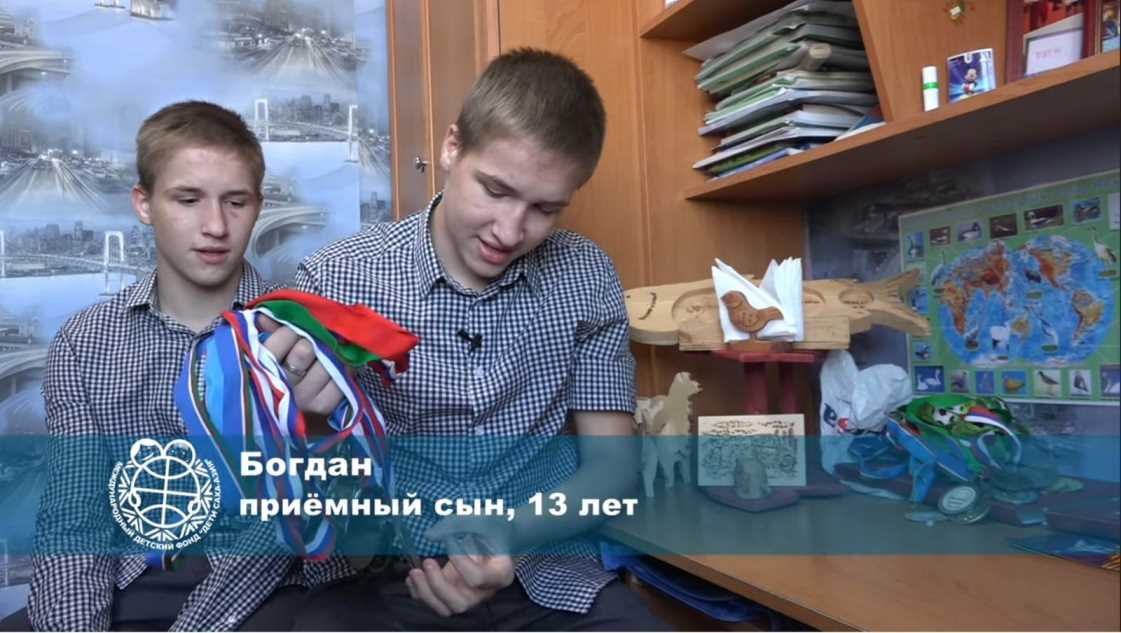 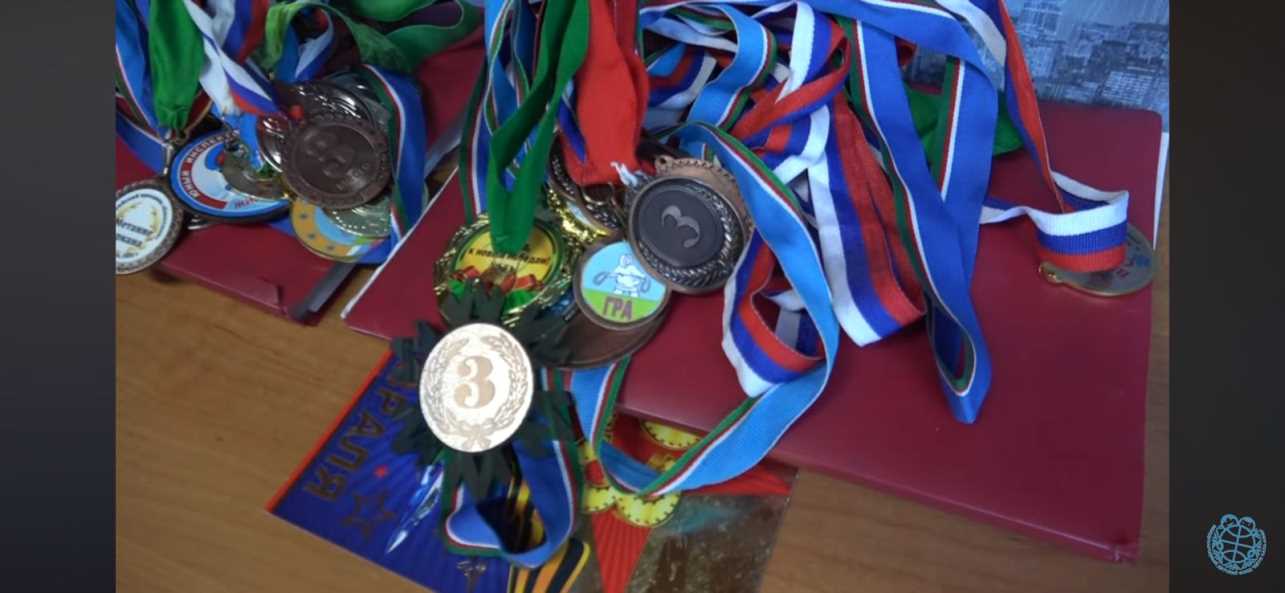 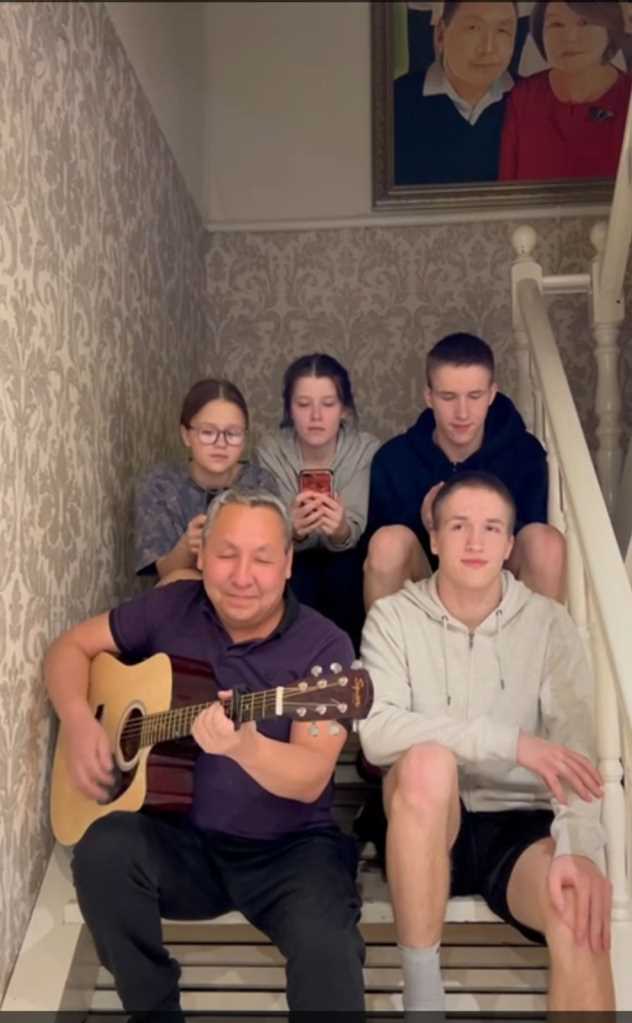 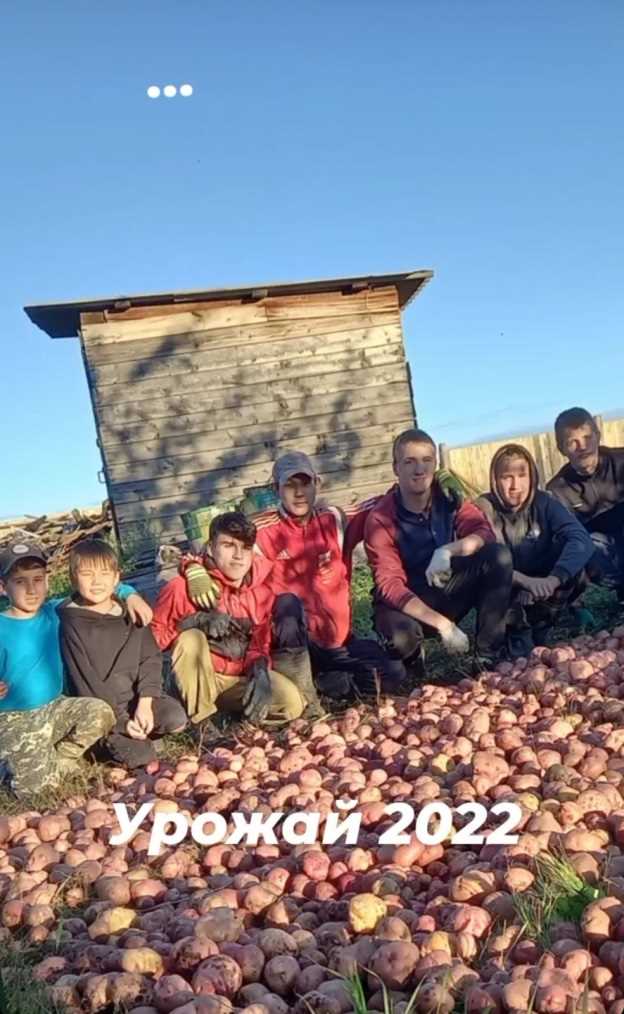 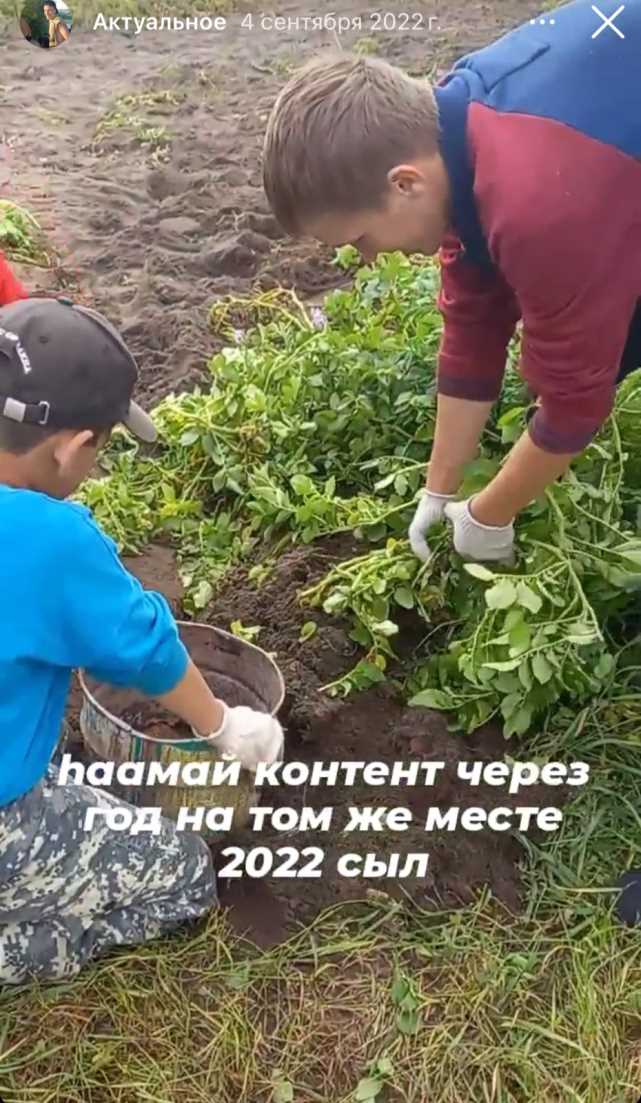 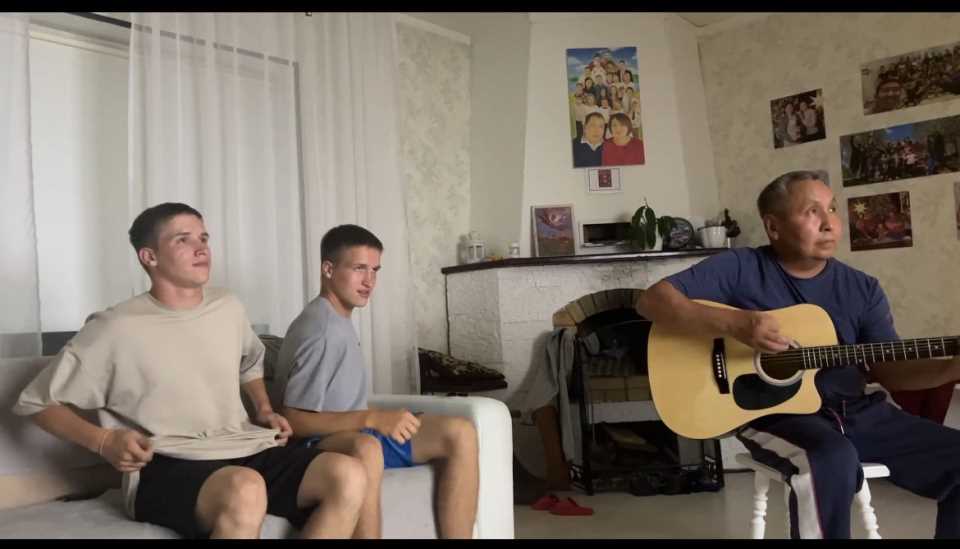 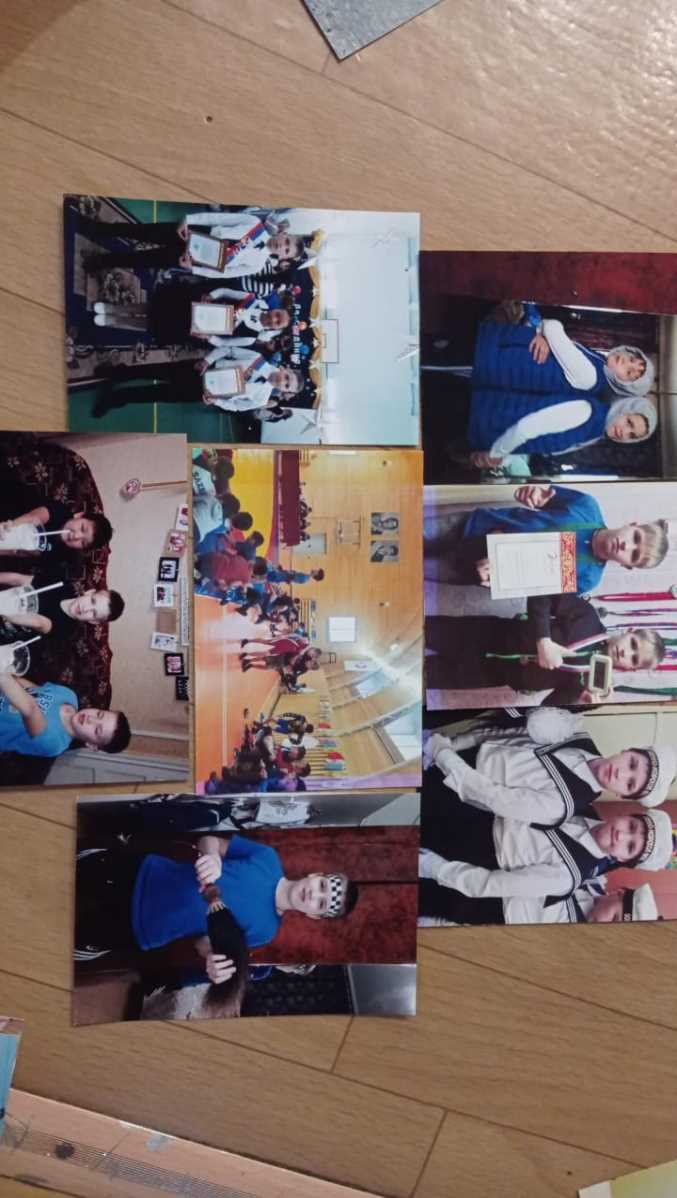 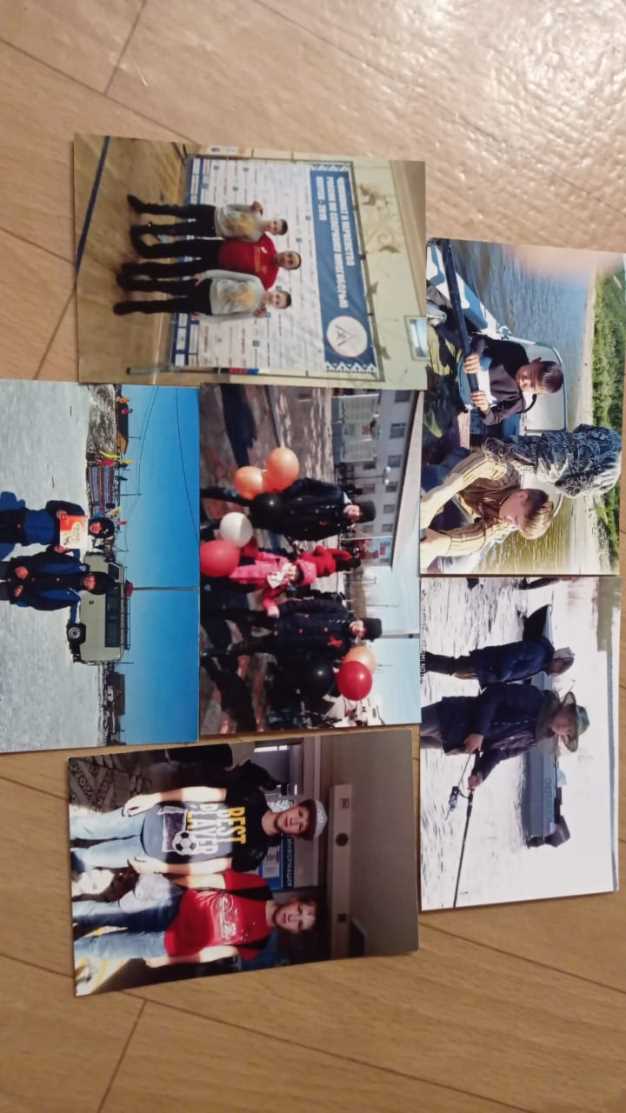 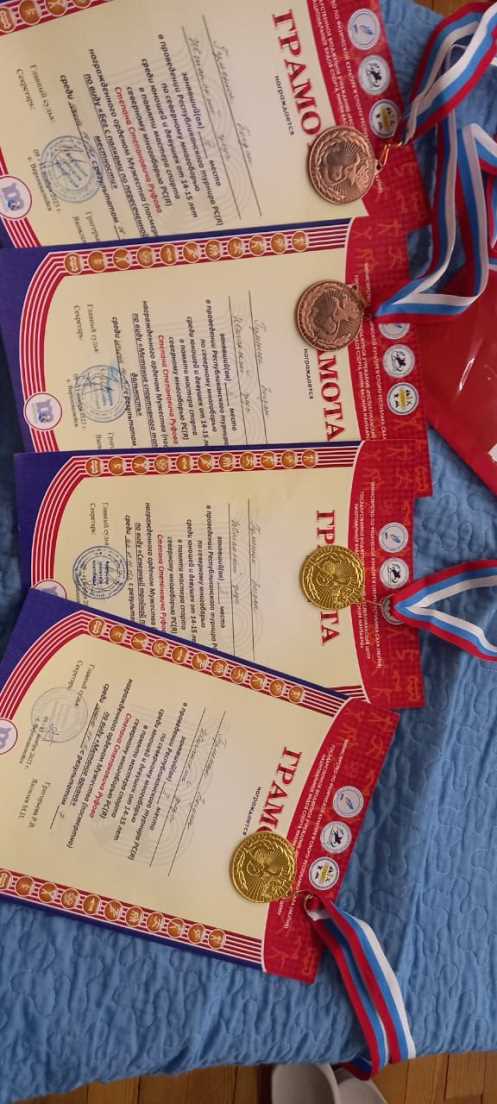 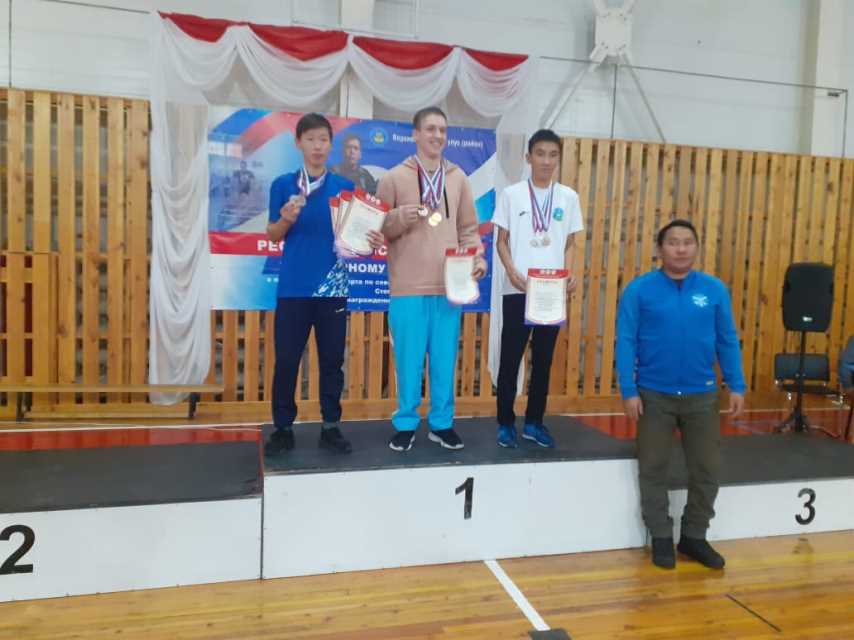 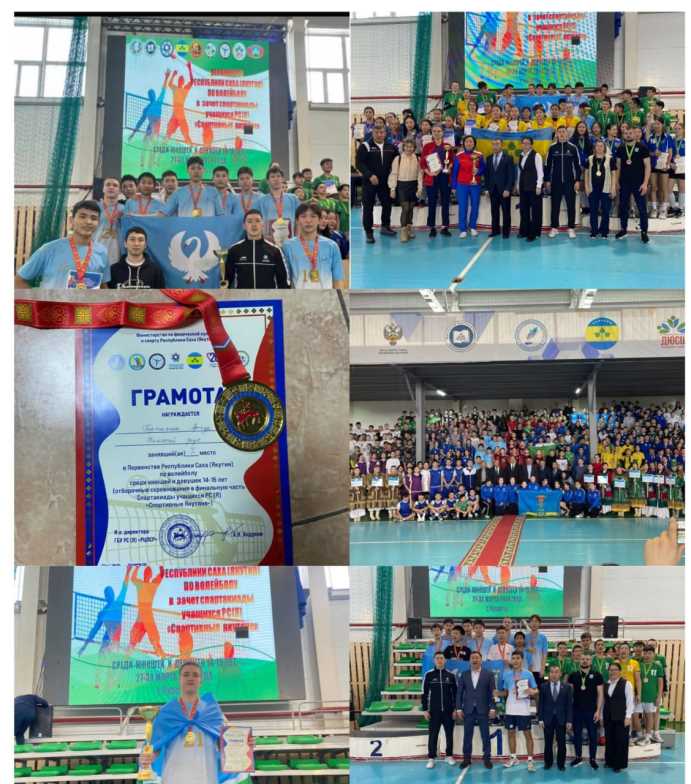 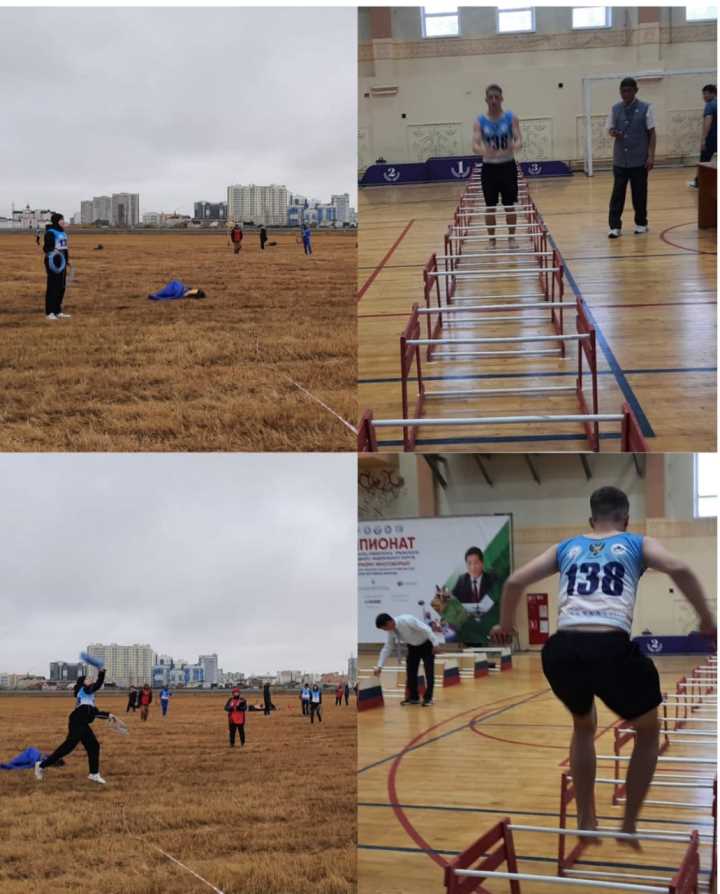 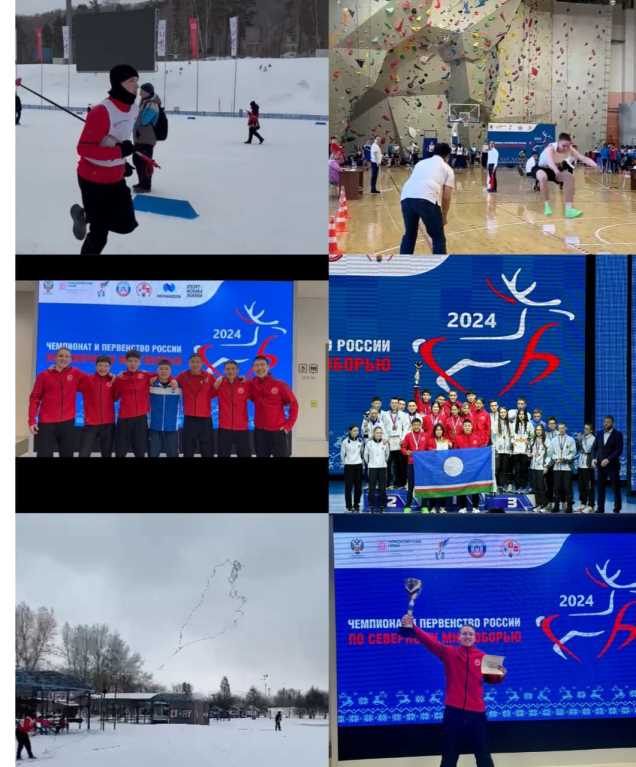 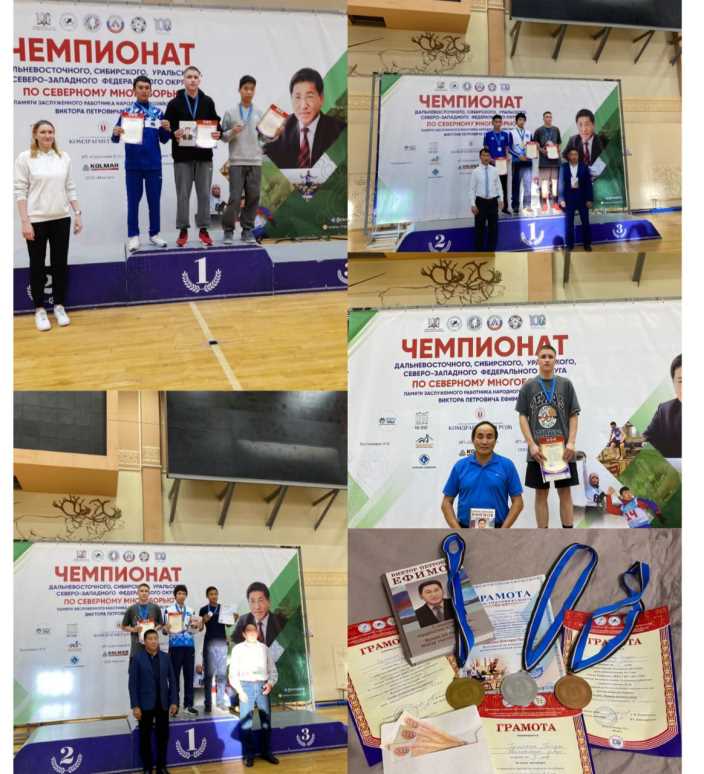 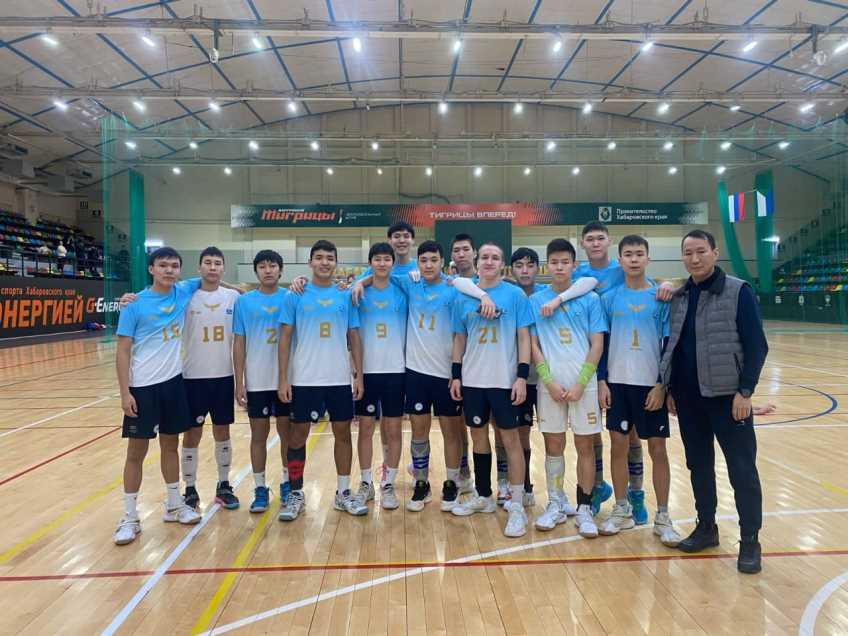 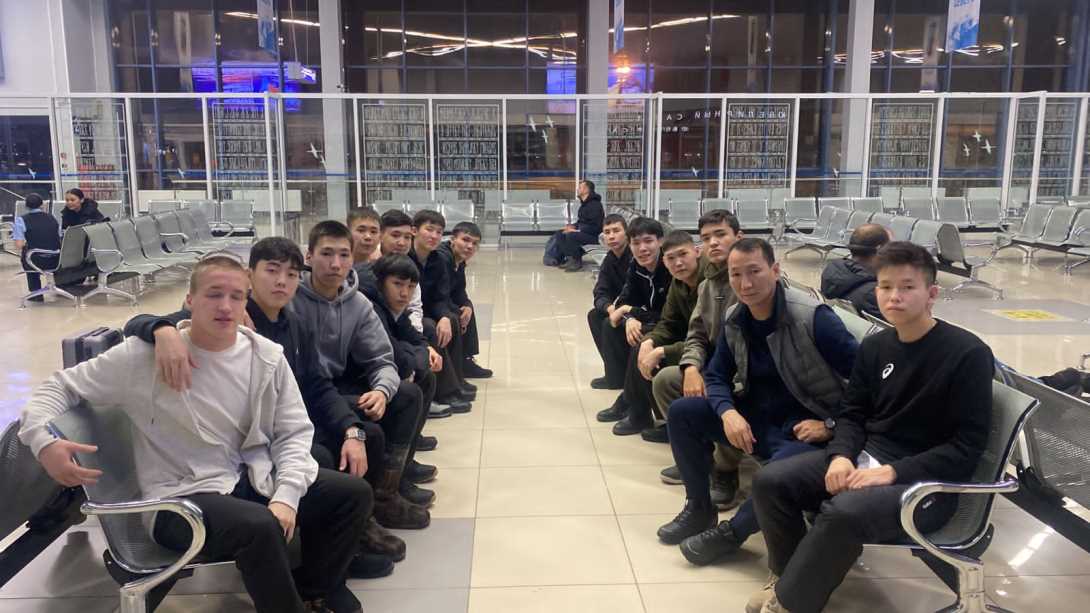 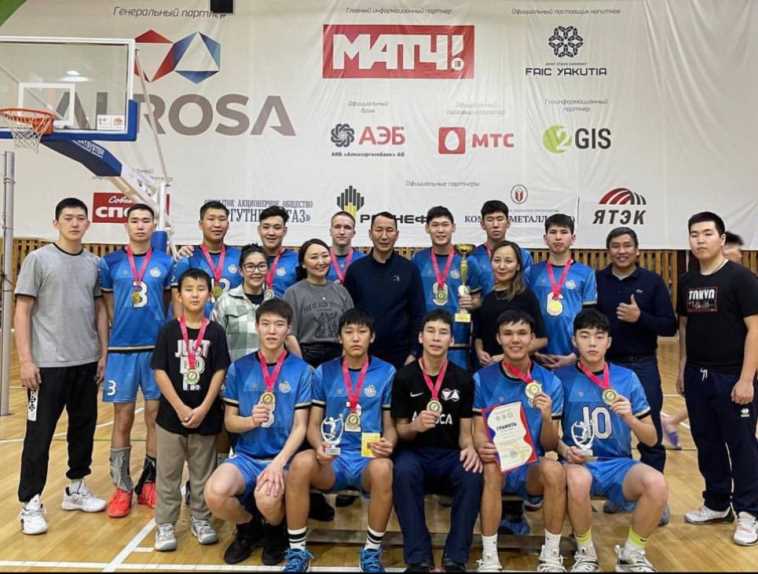 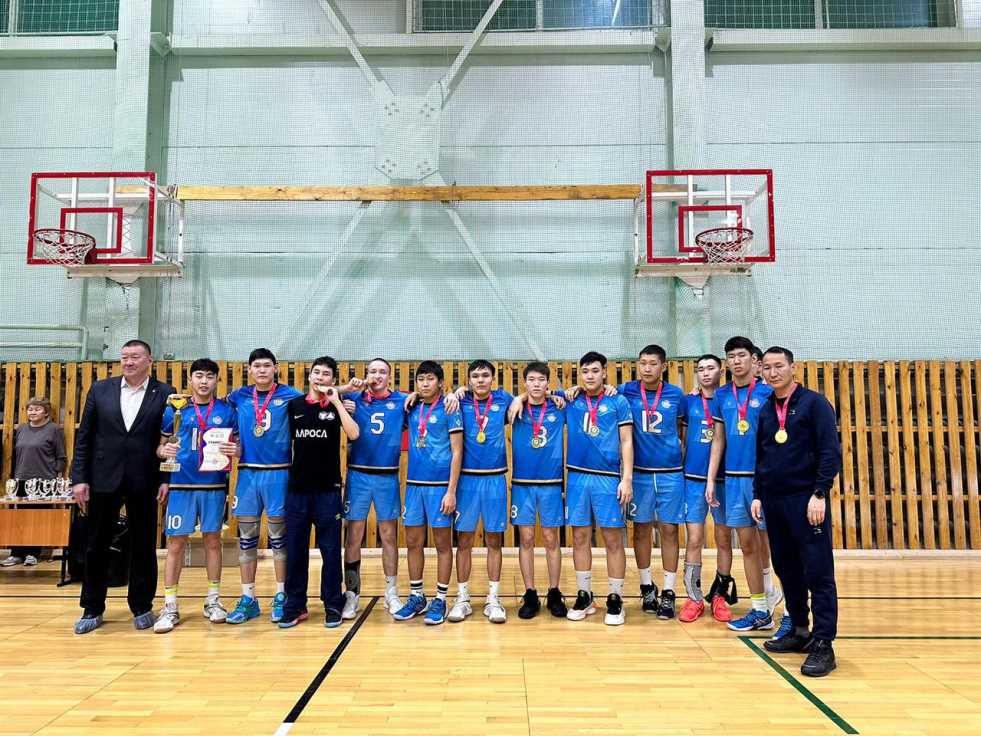 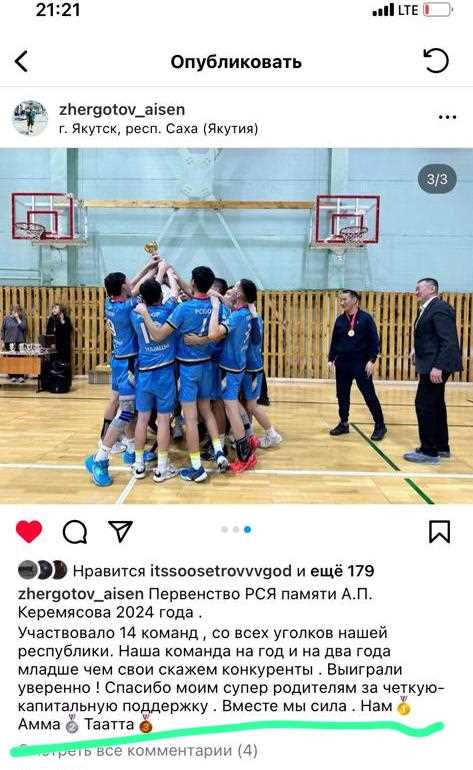 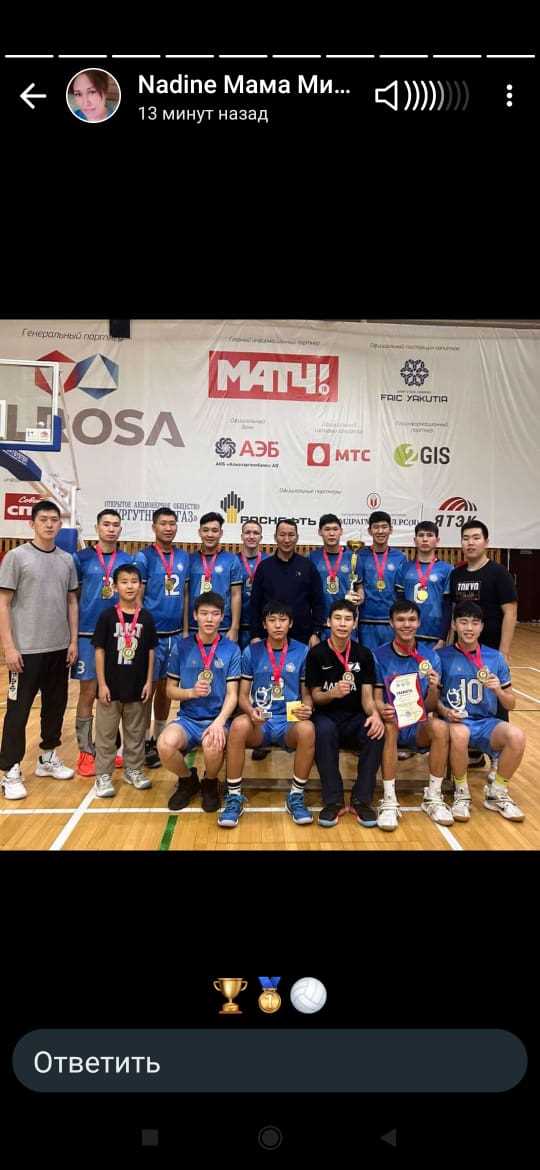 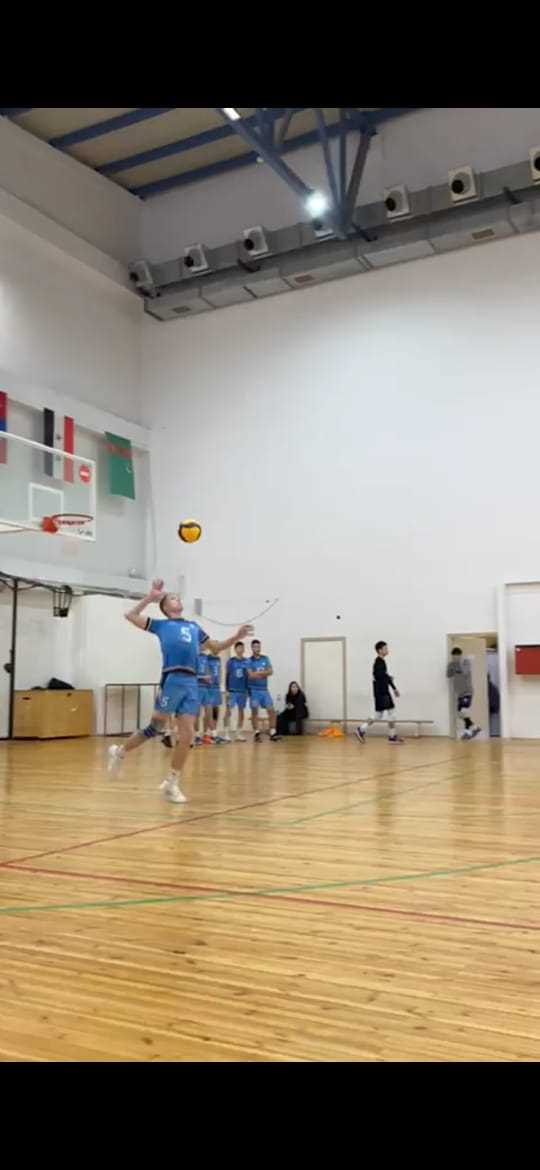 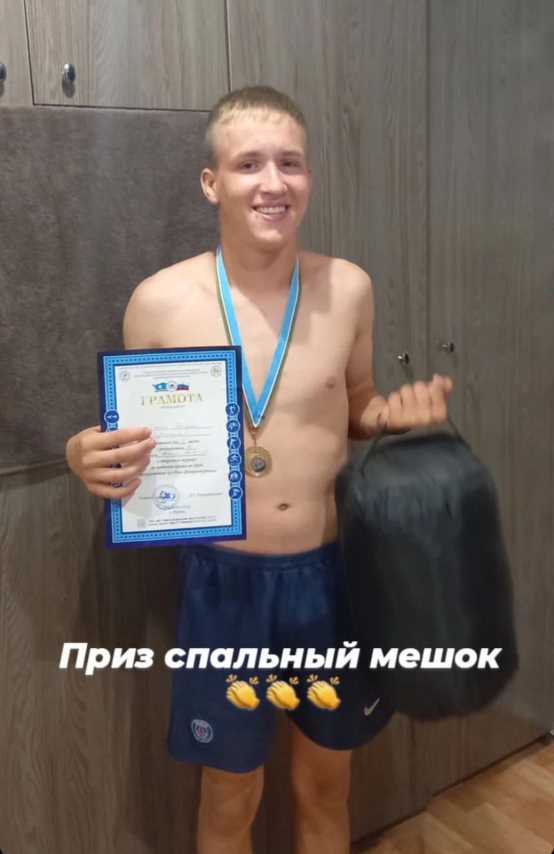 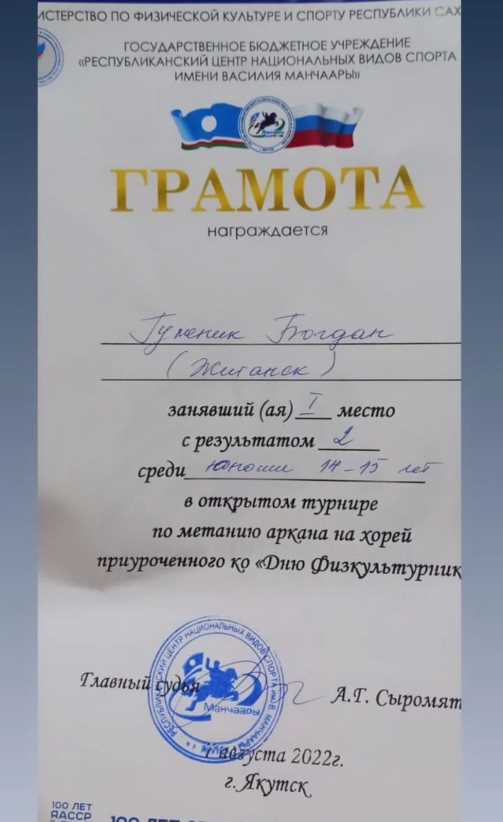 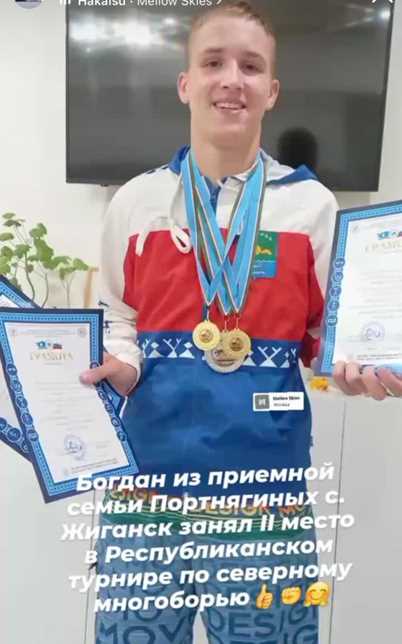